Hello!
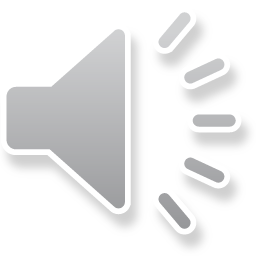 How are you?
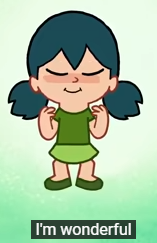 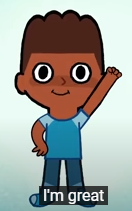 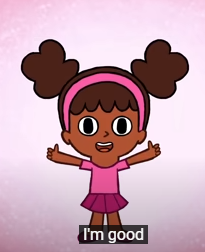 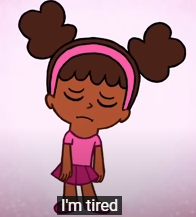 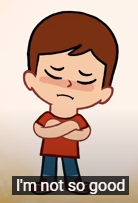 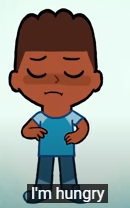 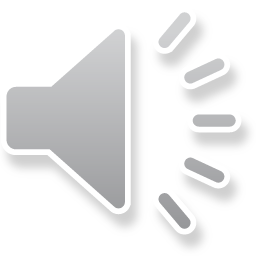 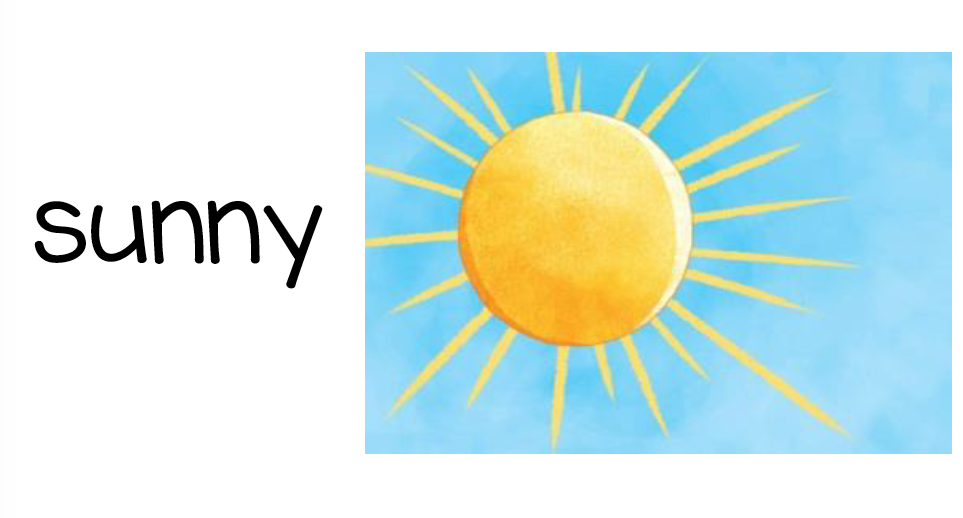 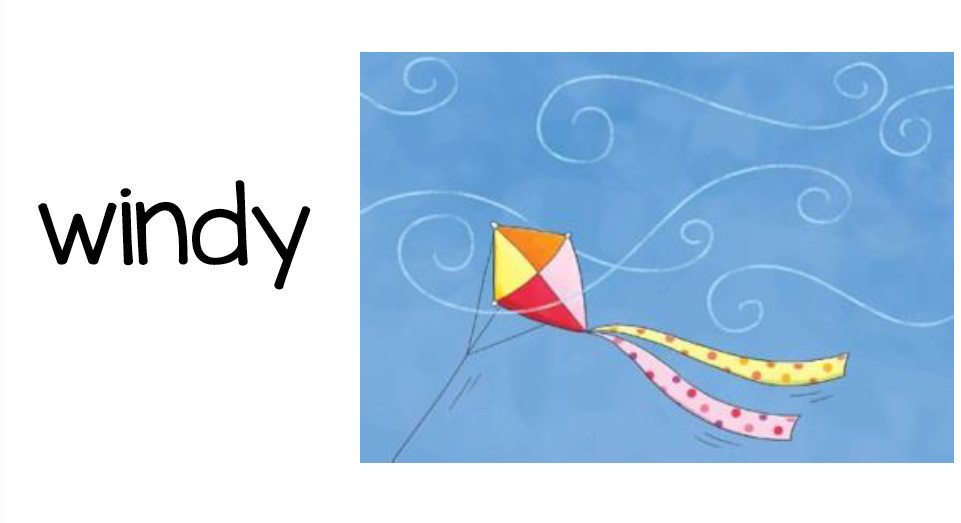 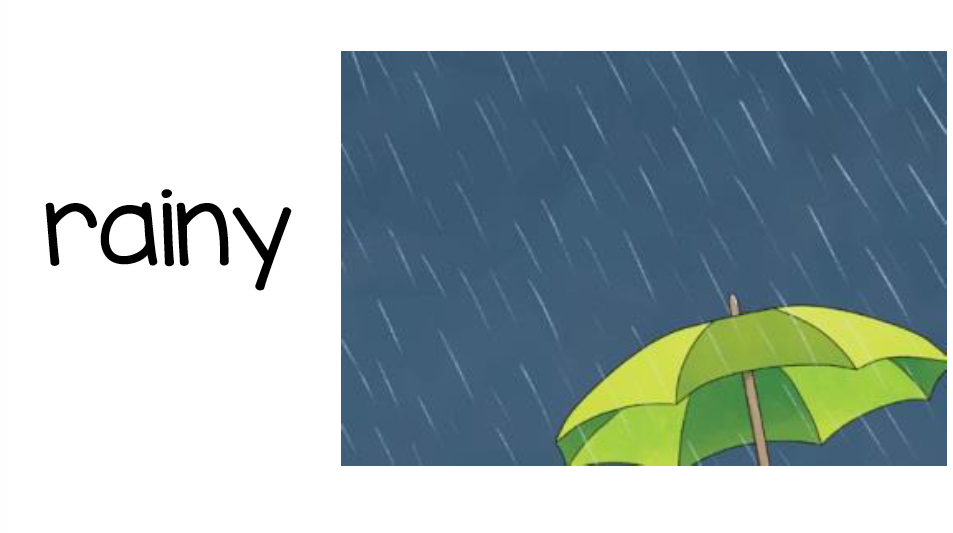 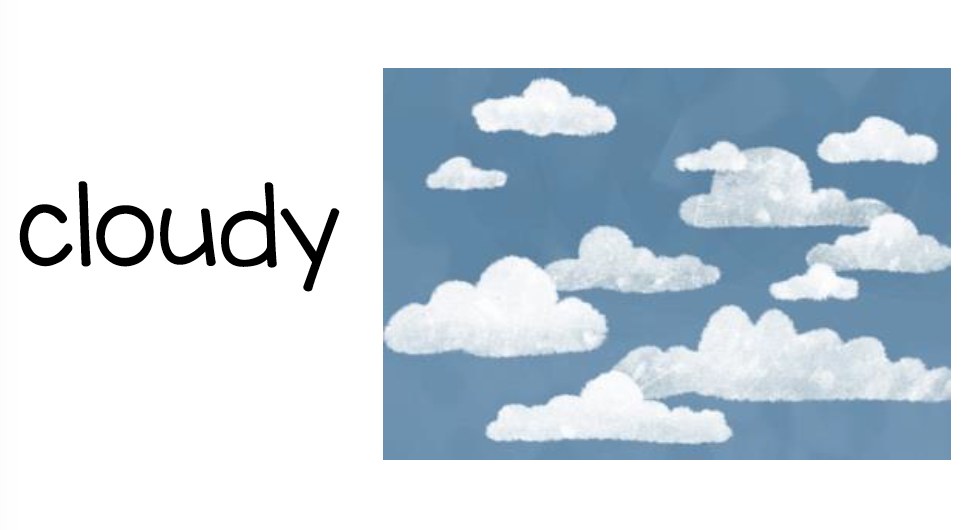 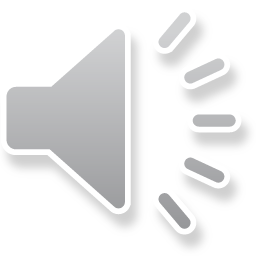 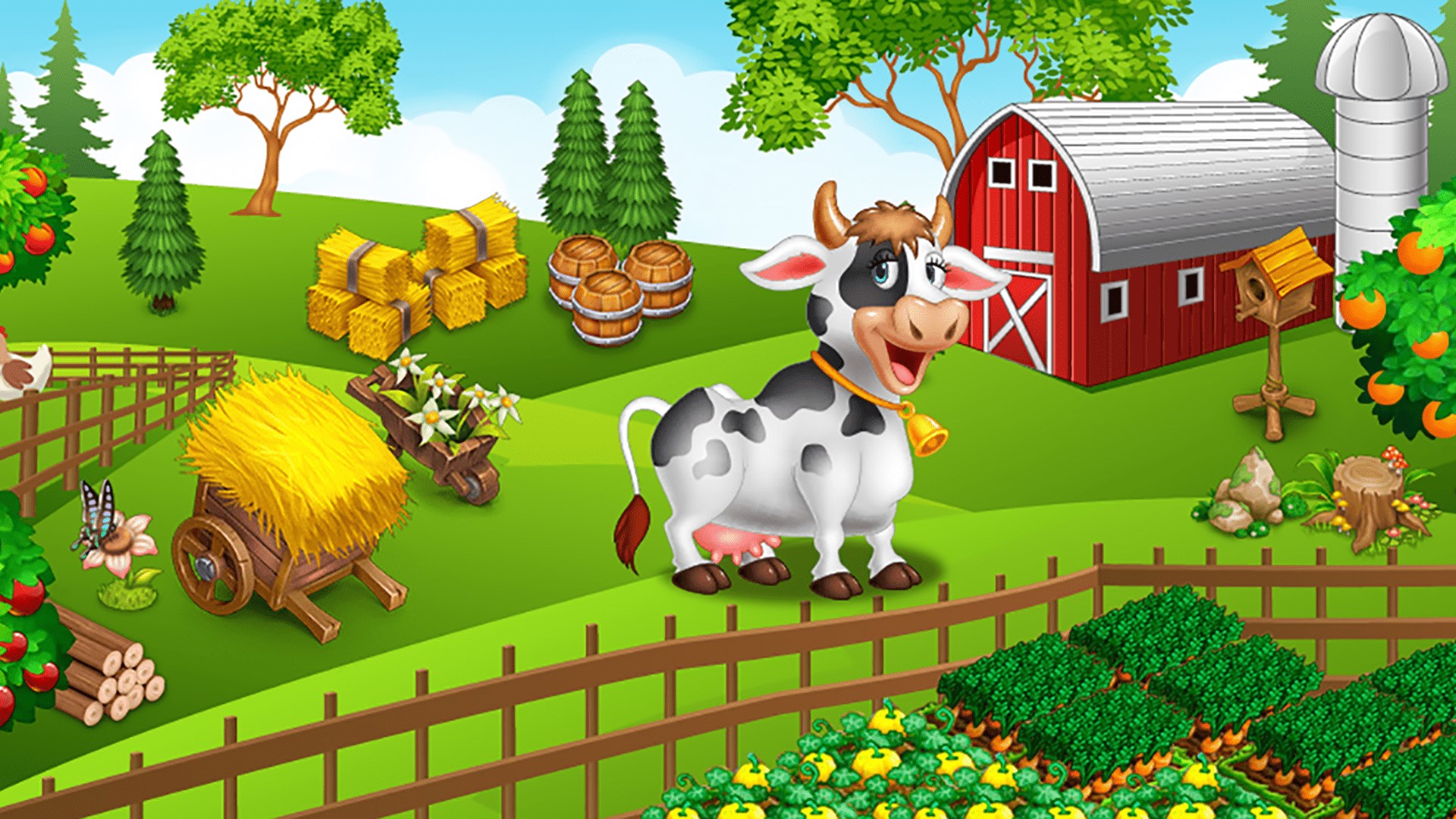 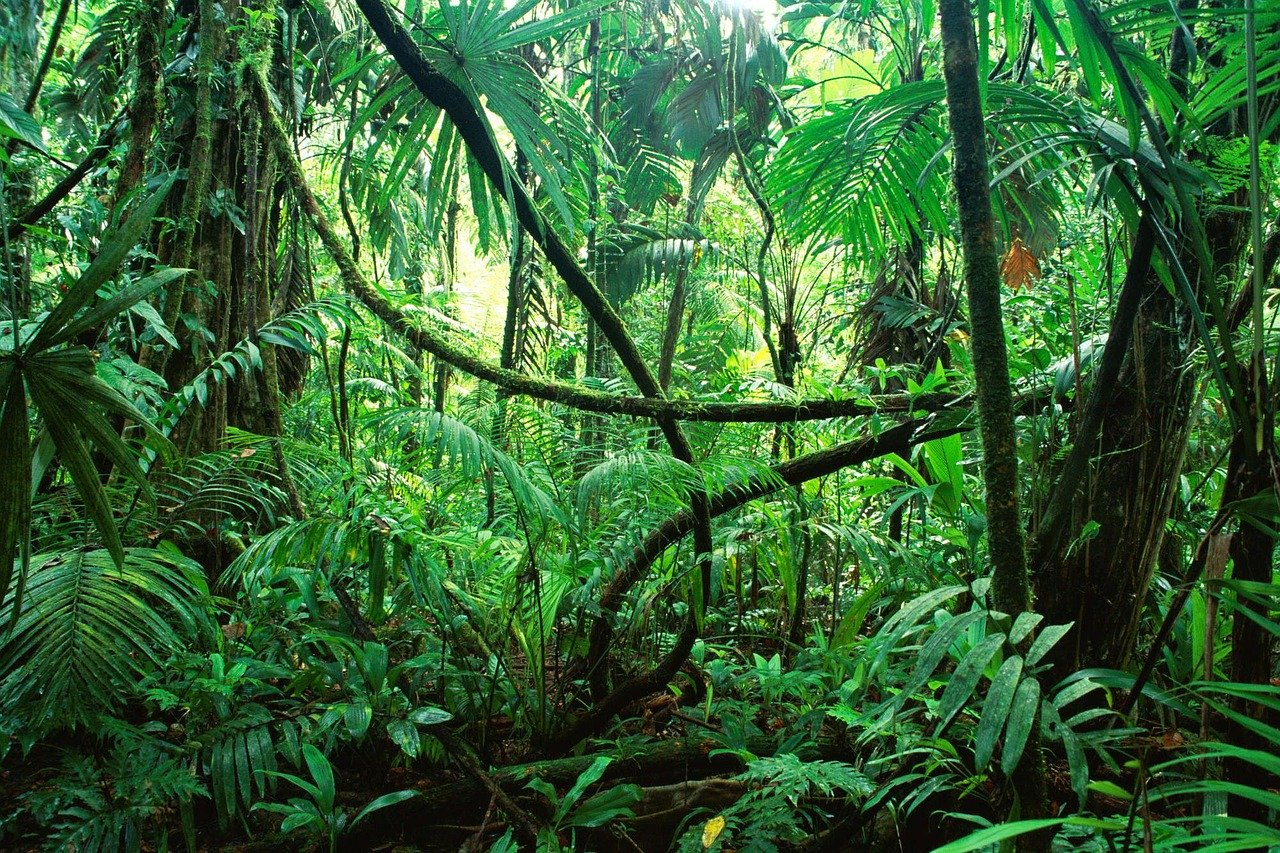 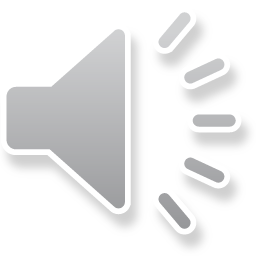 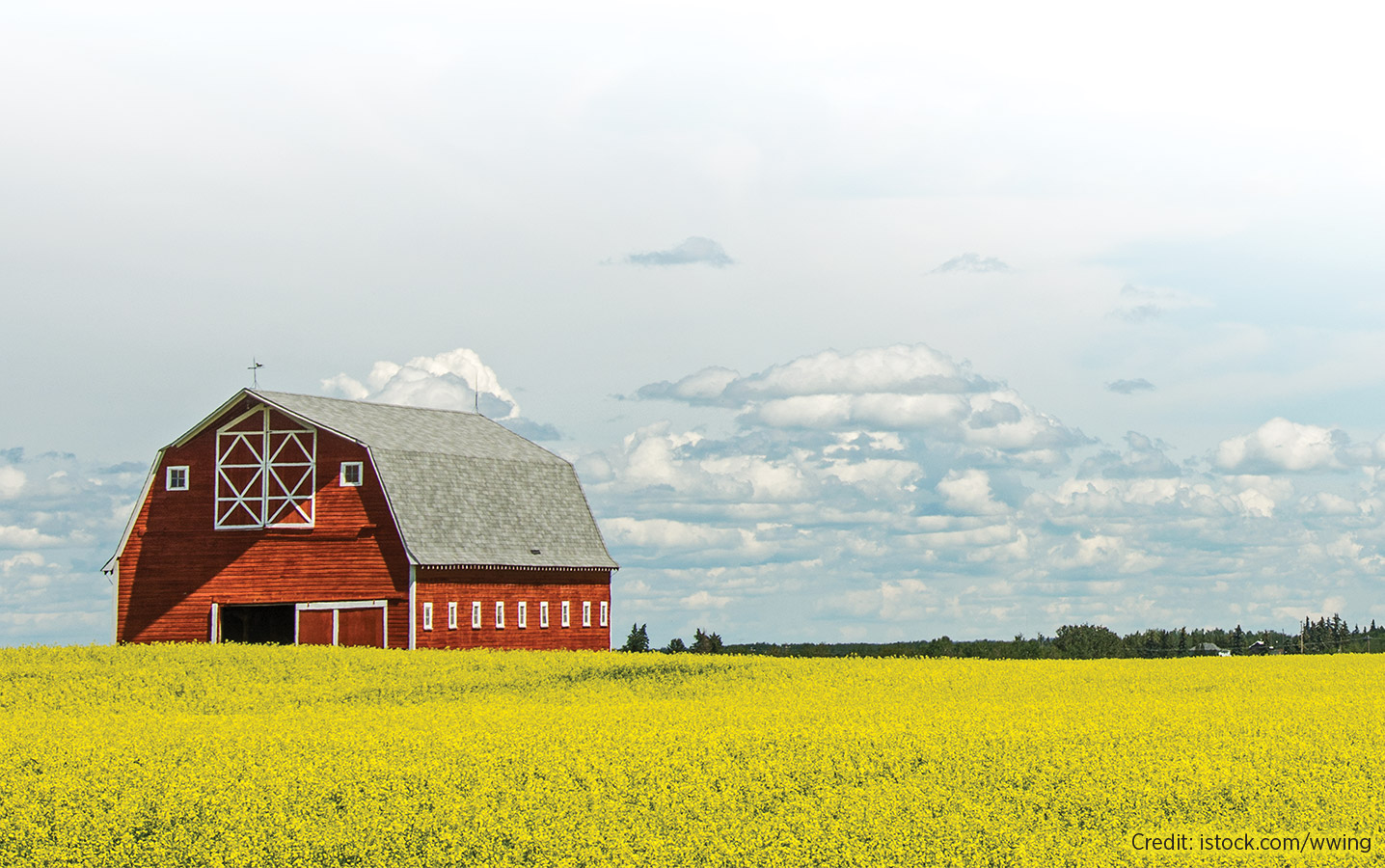 Dog
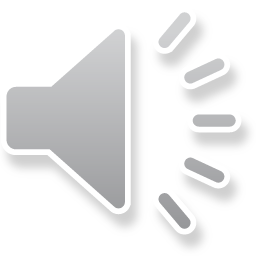 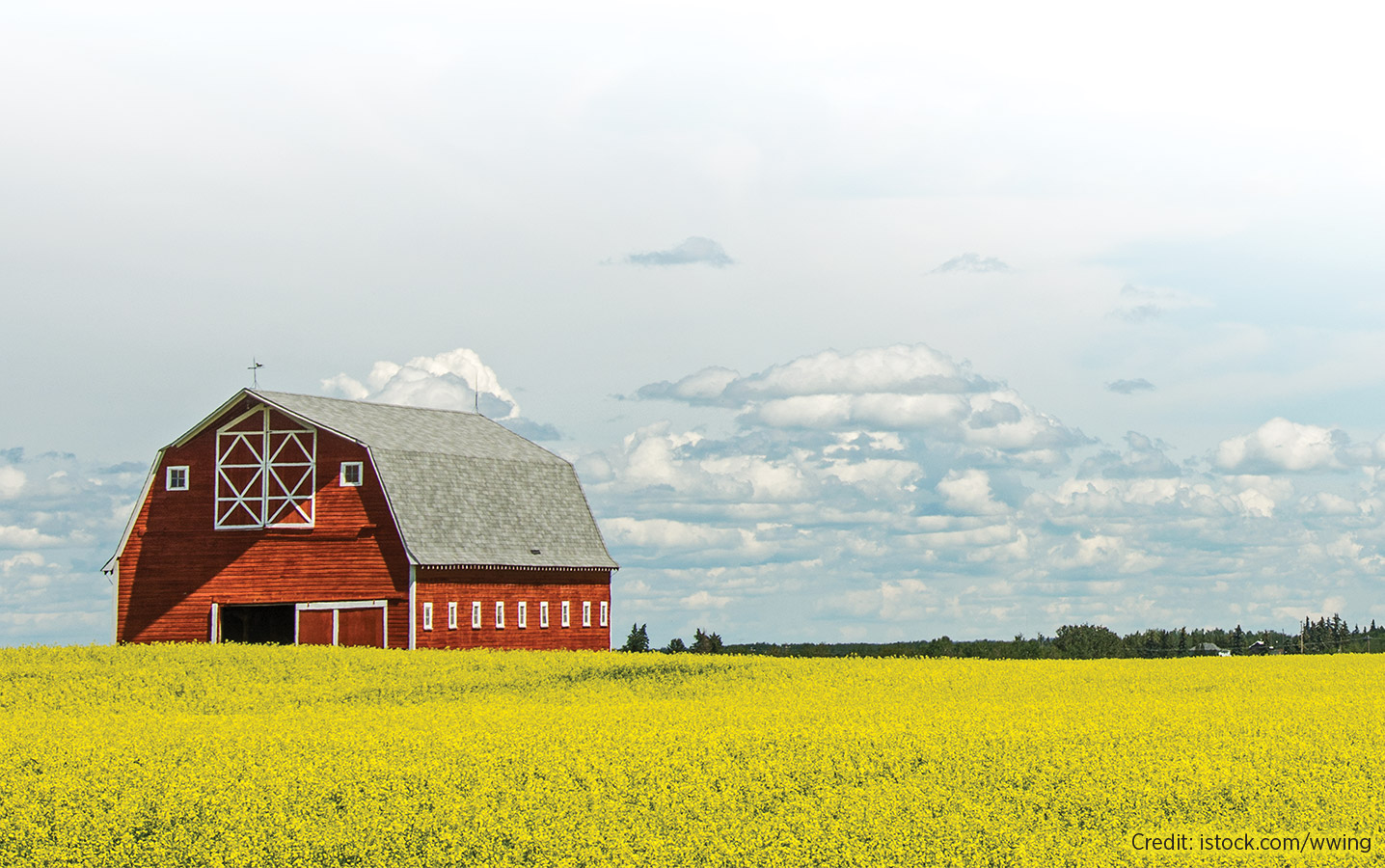 Cow
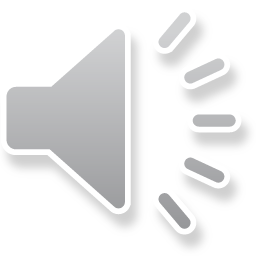 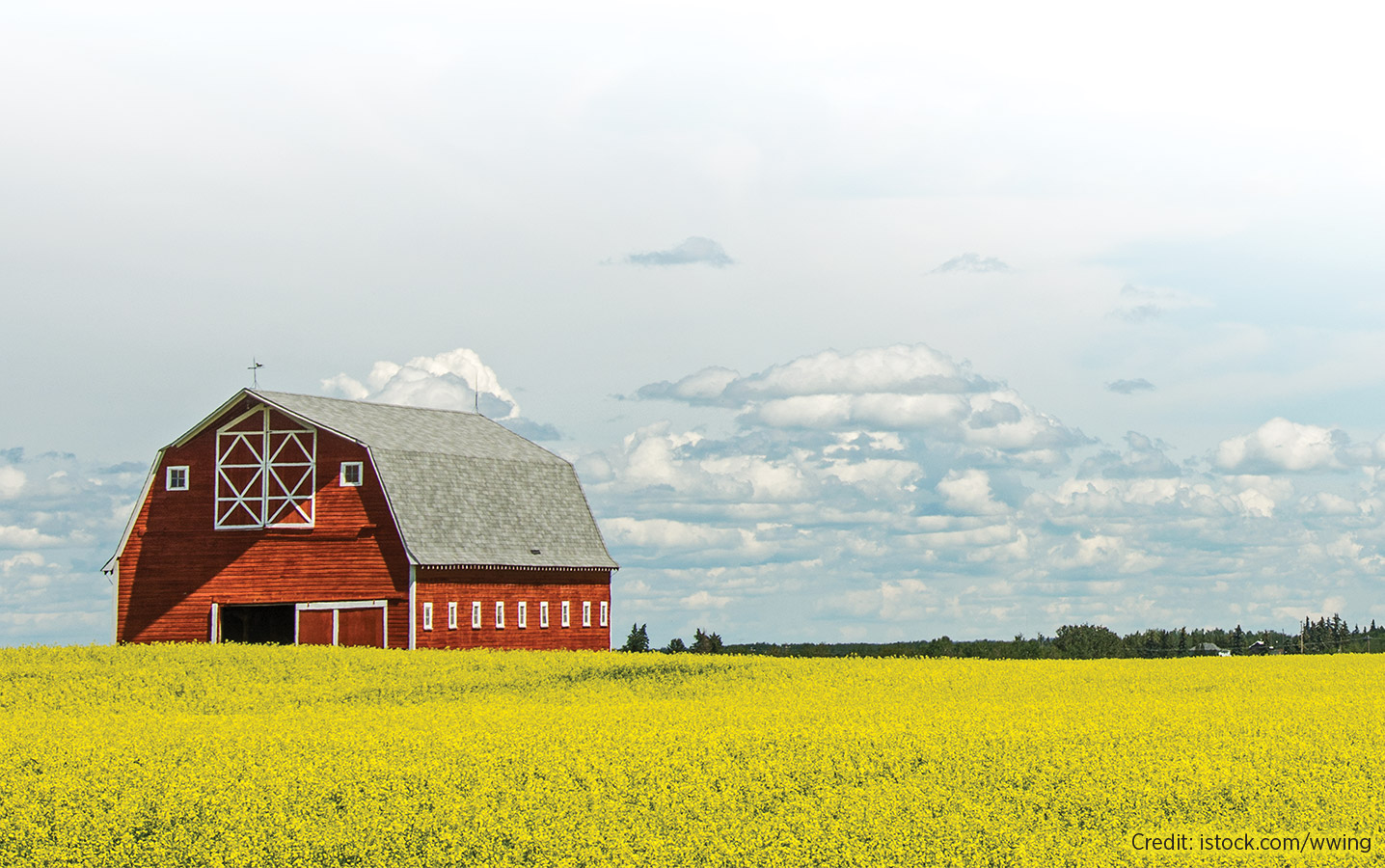 Cat
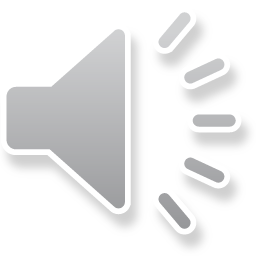 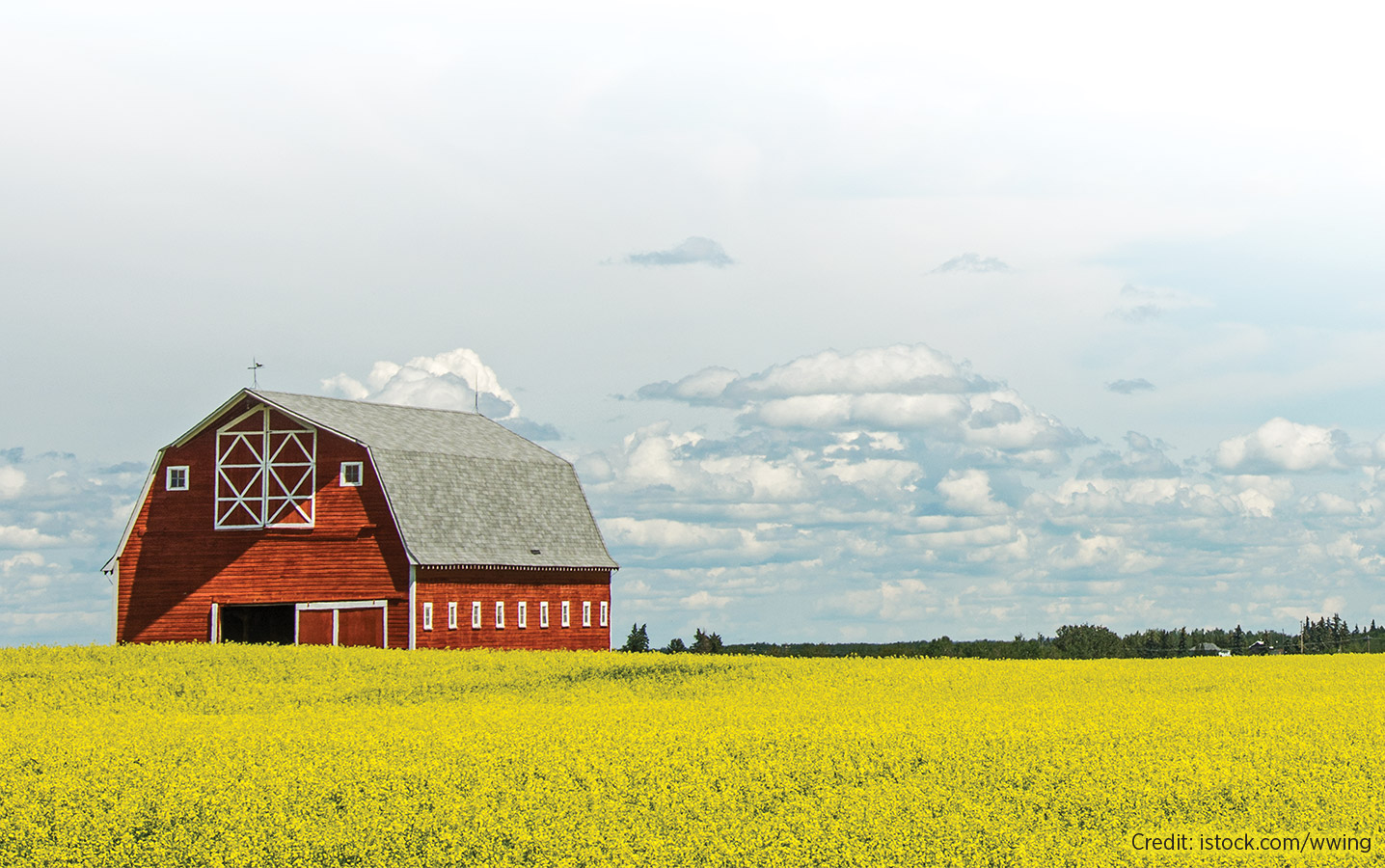 Pig
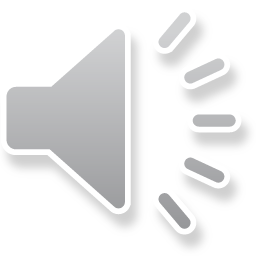 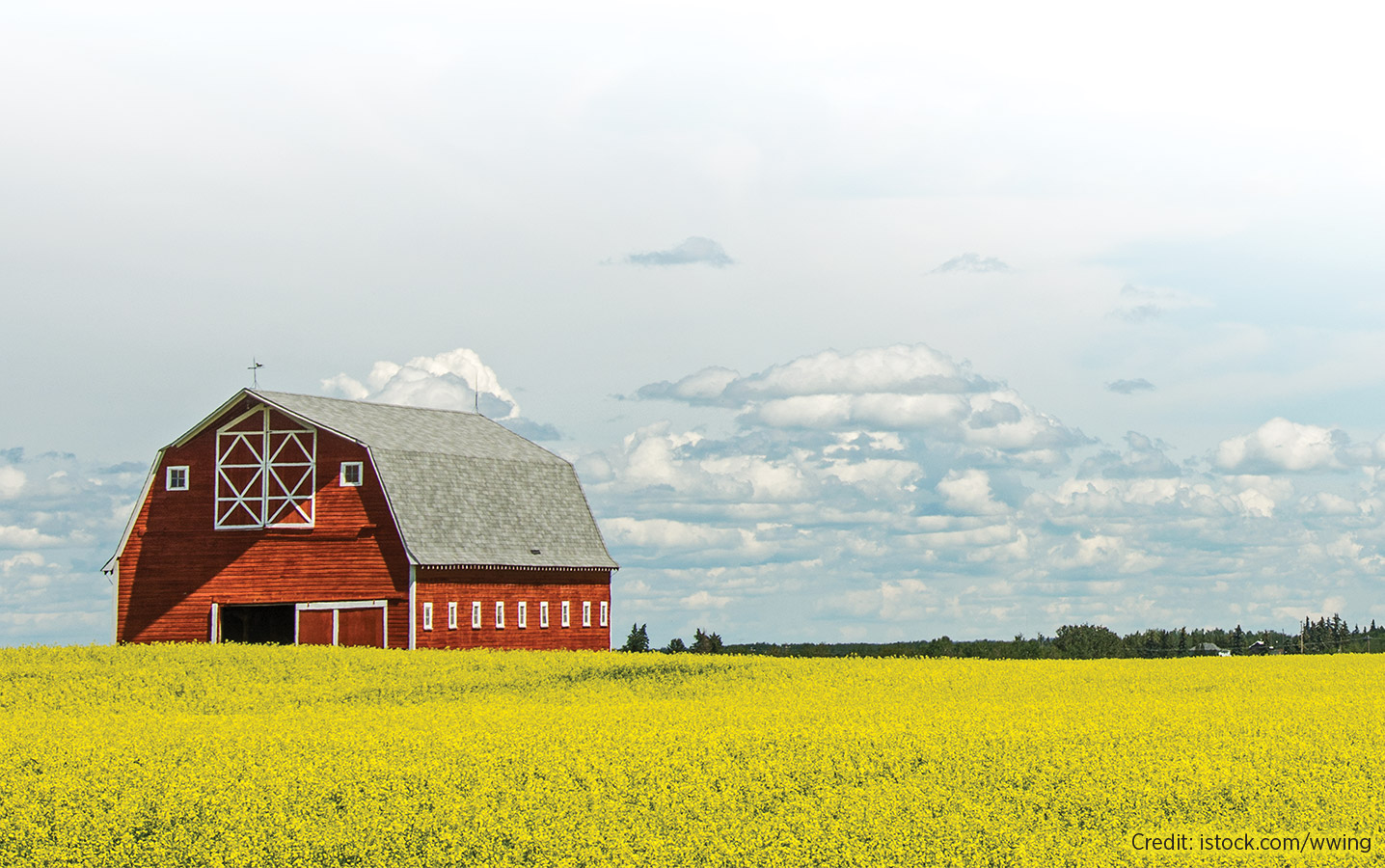 Horse
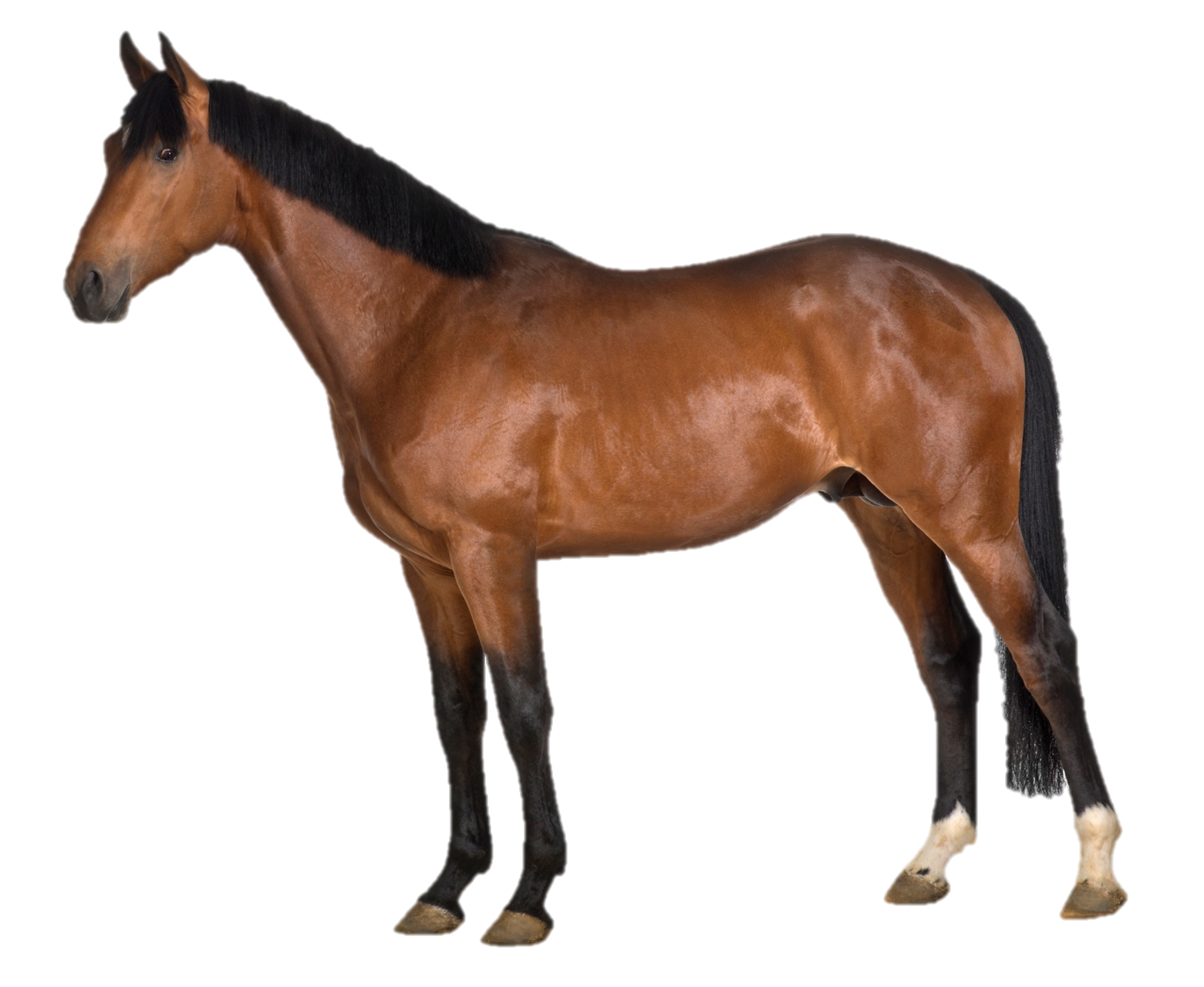 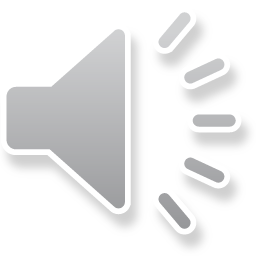 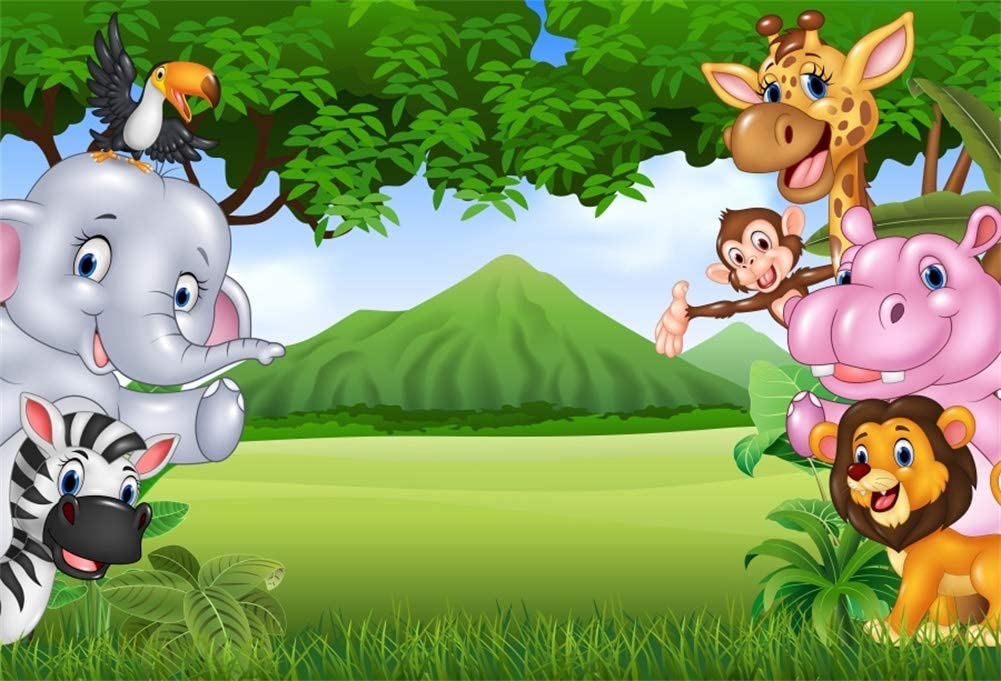 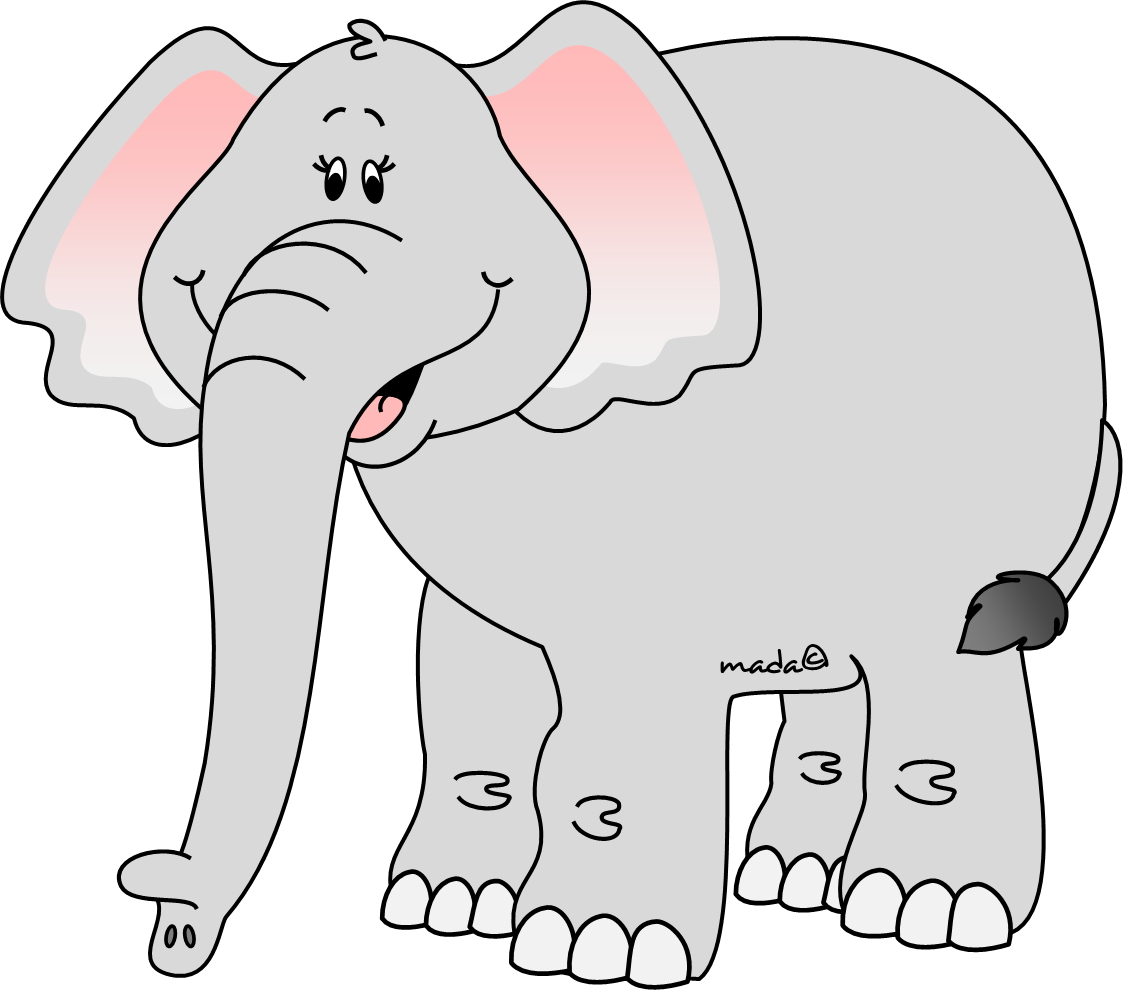 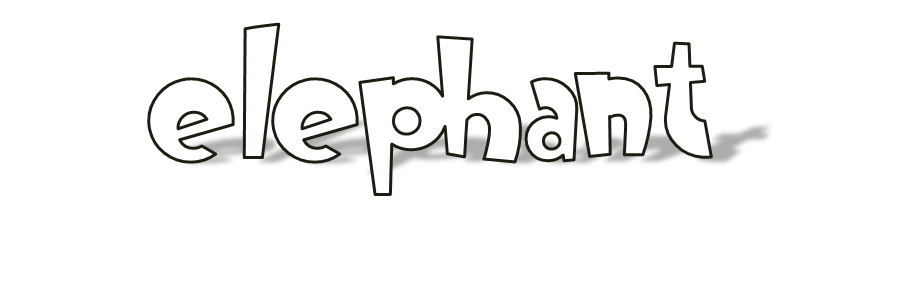 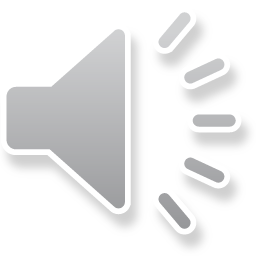 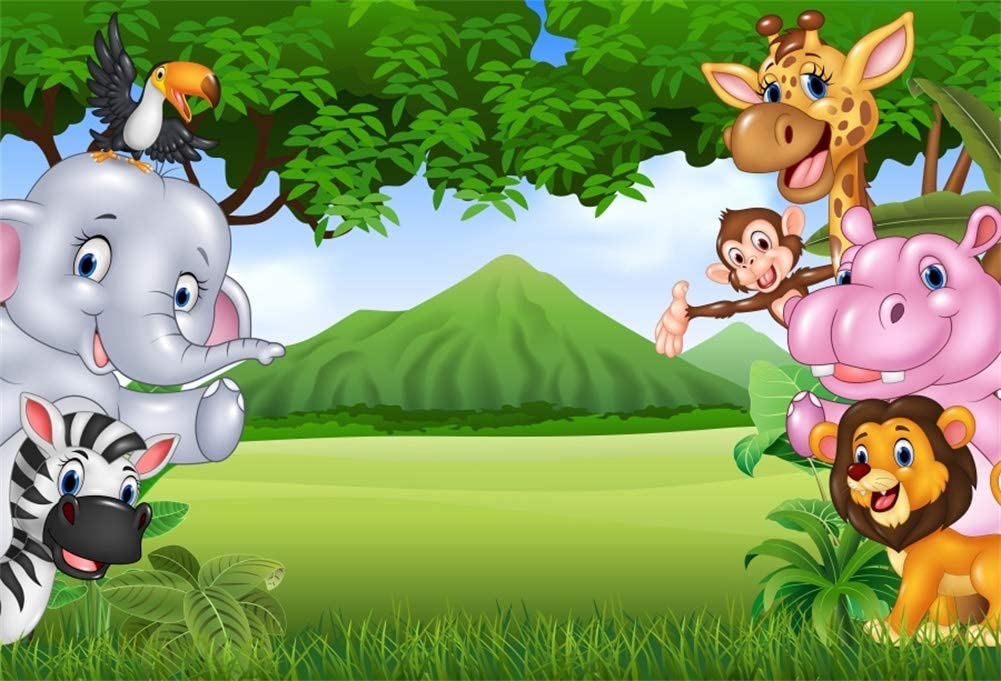 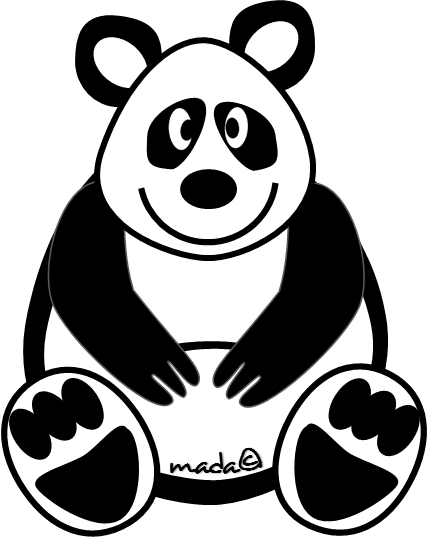 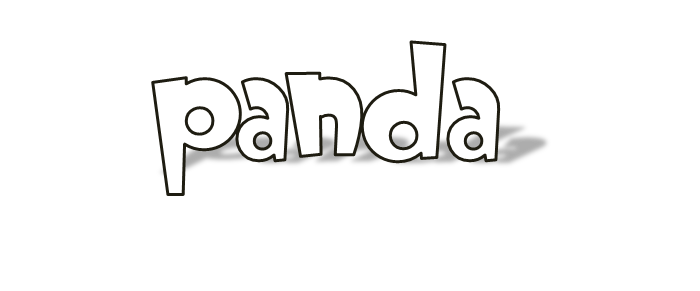 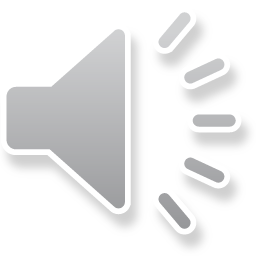 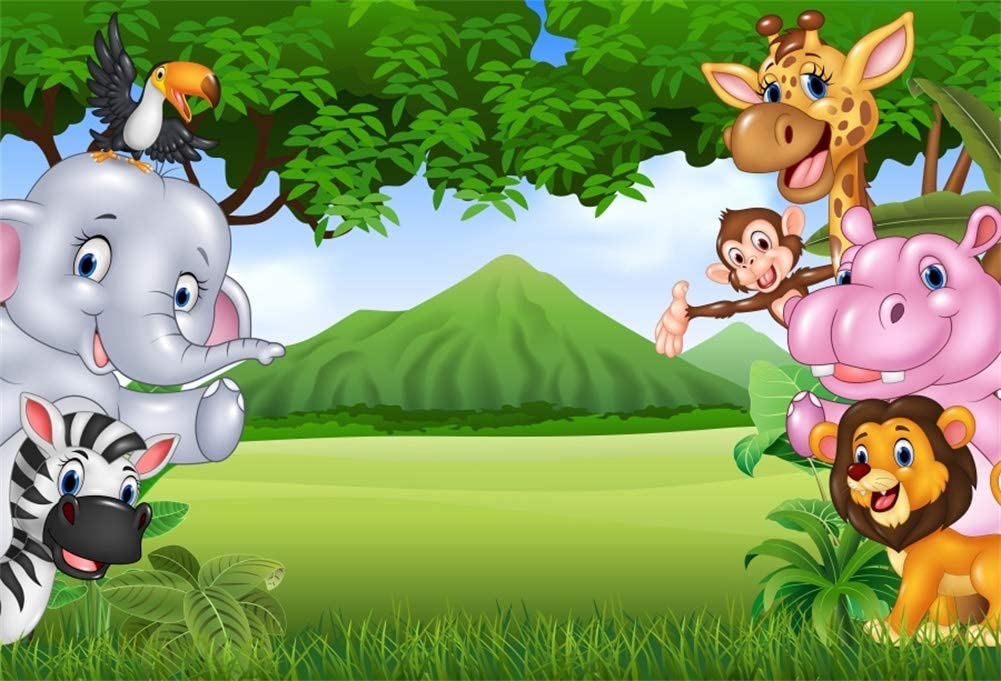 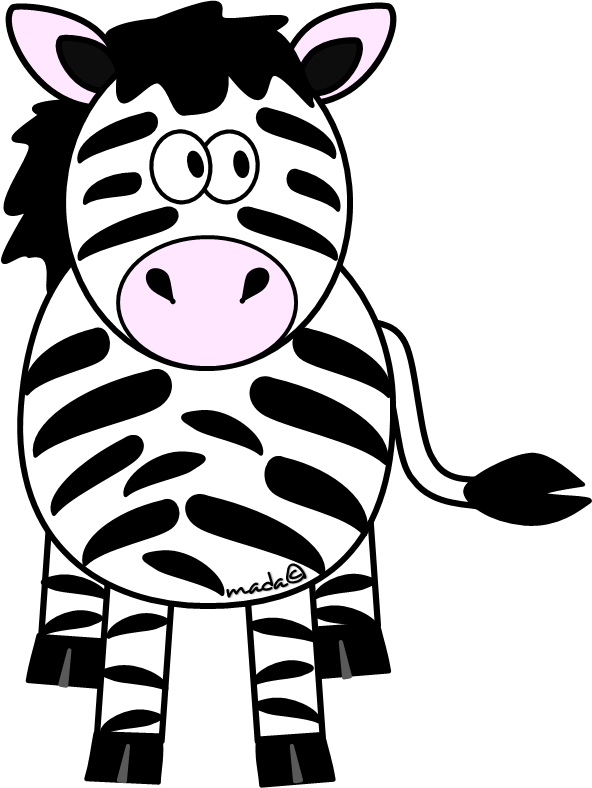 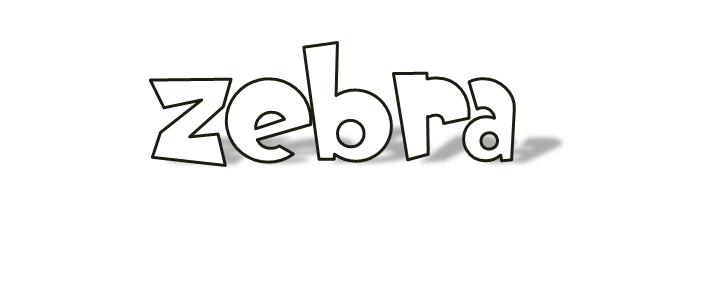 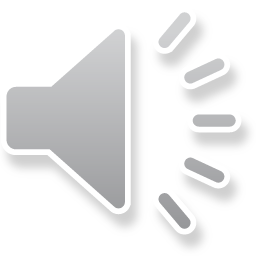 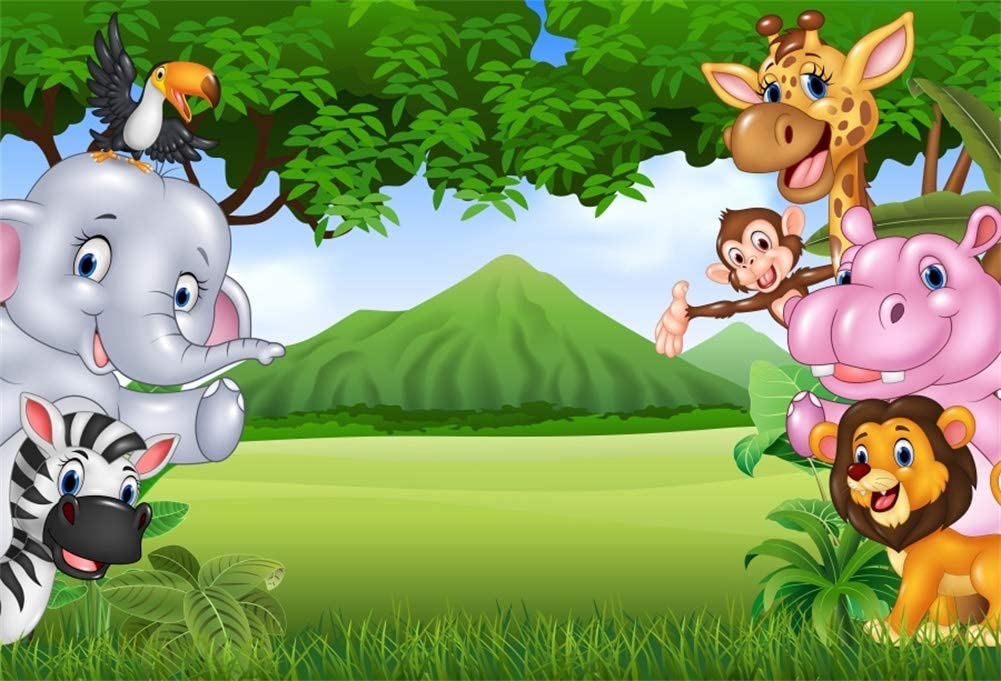 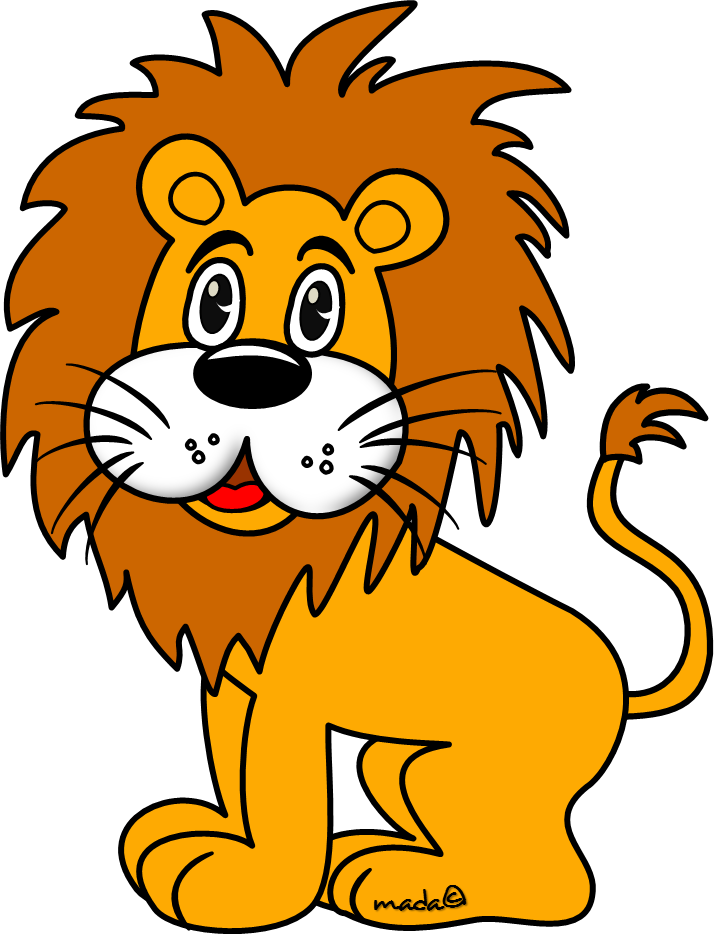 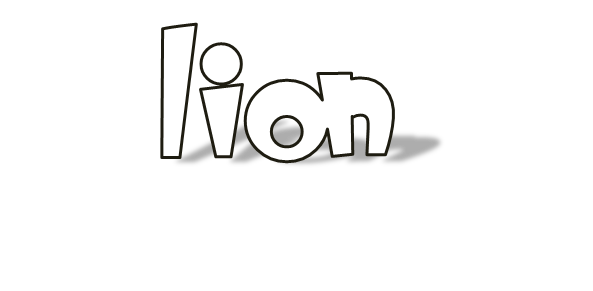 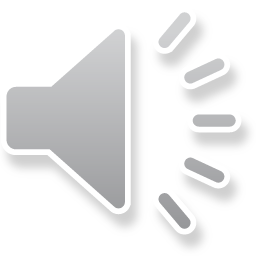 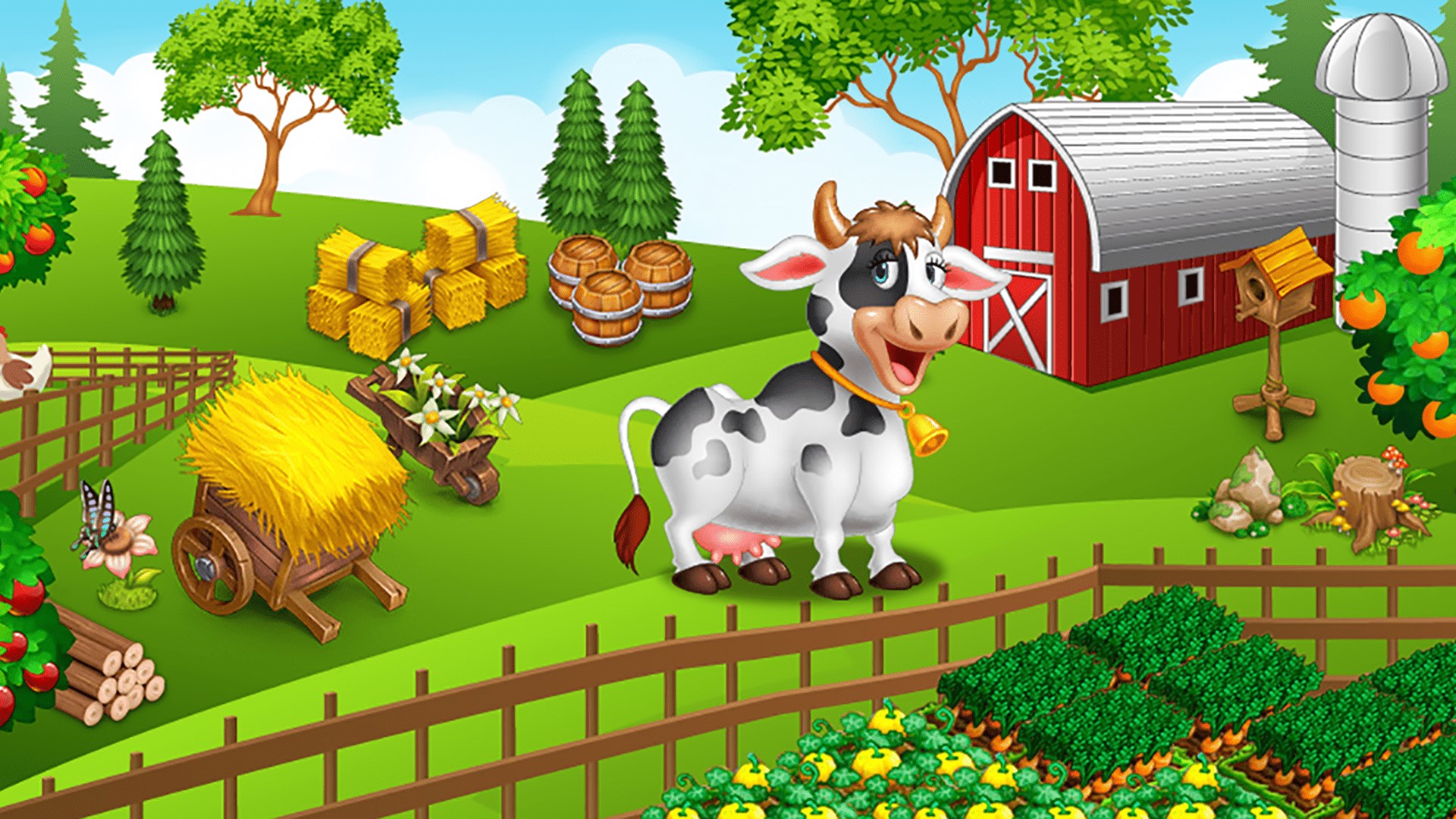 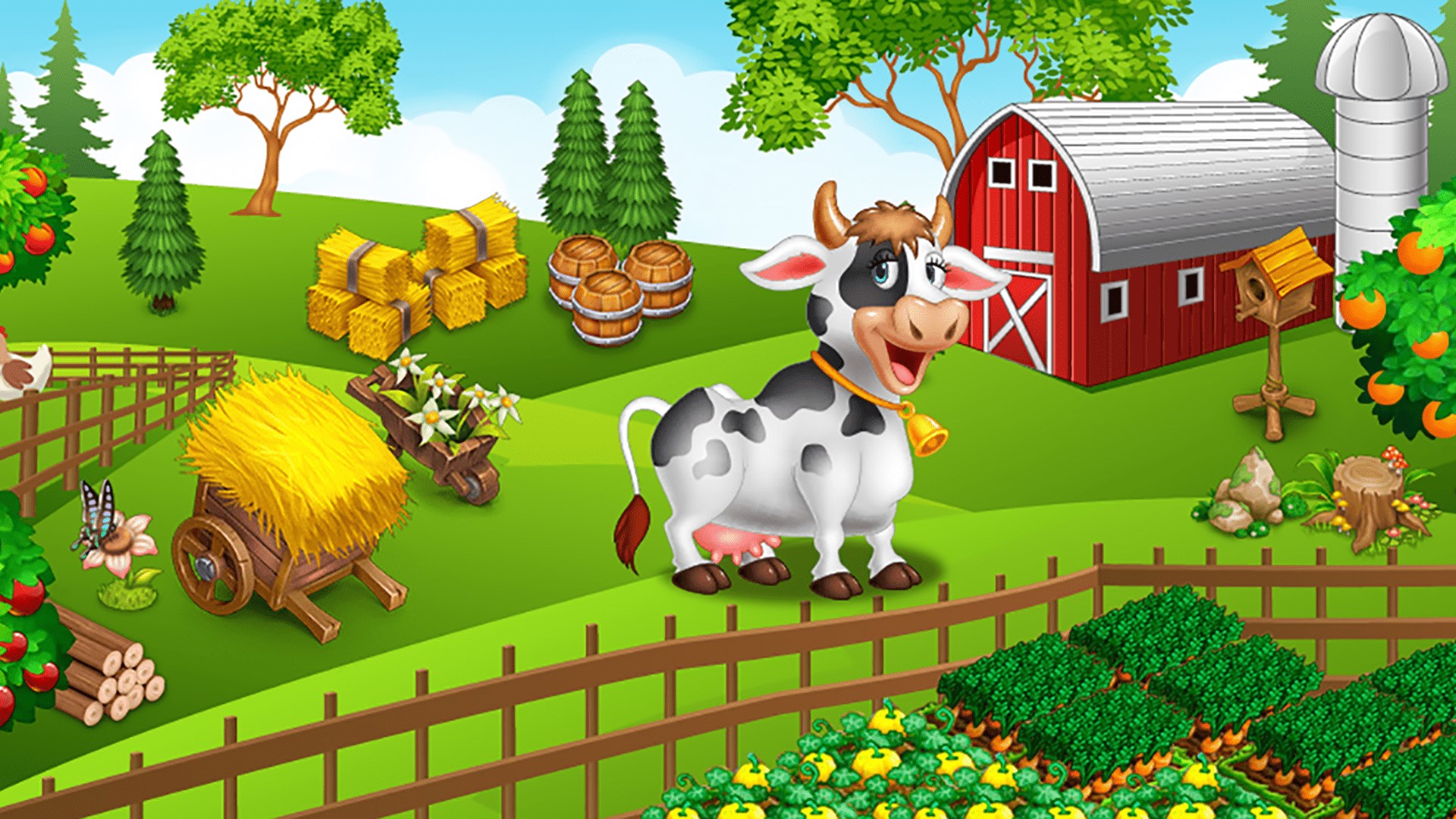 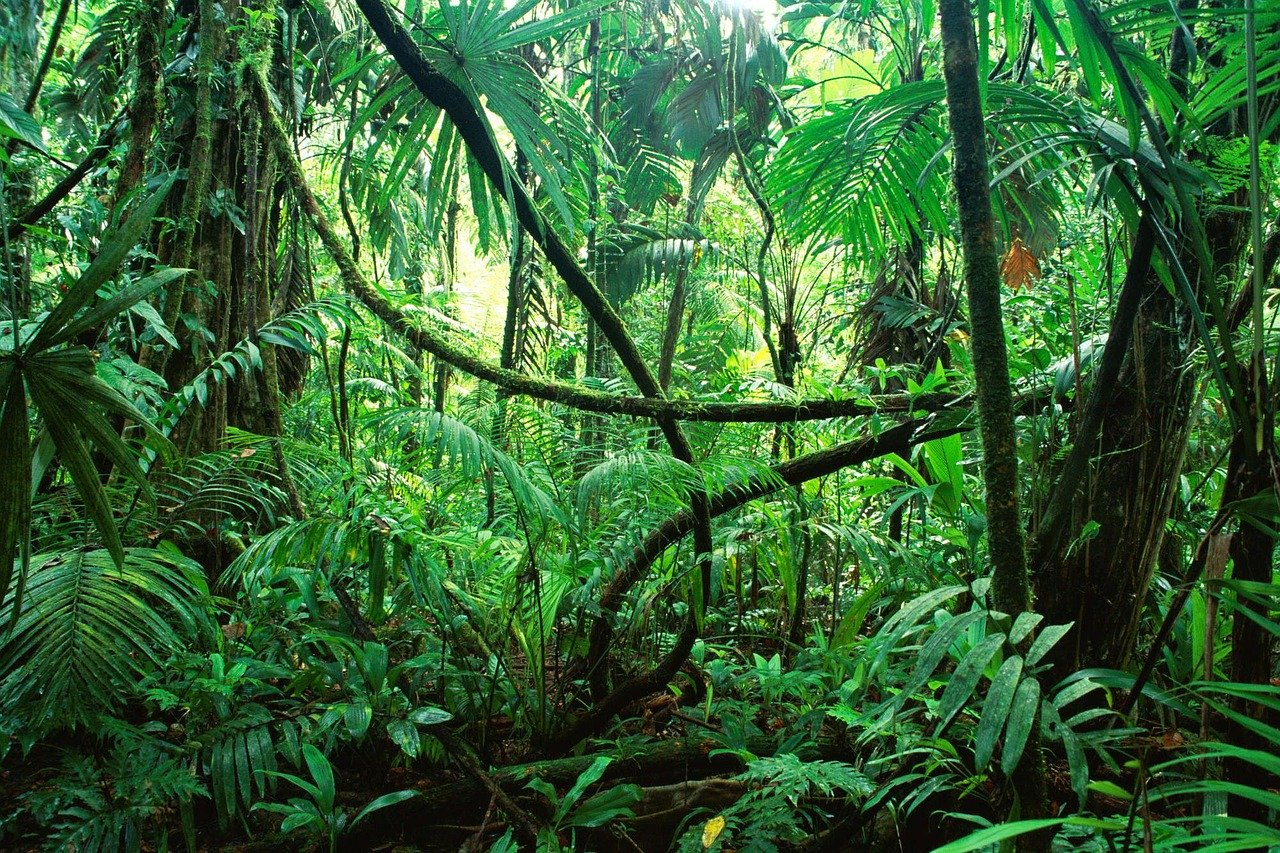 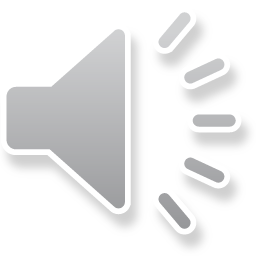 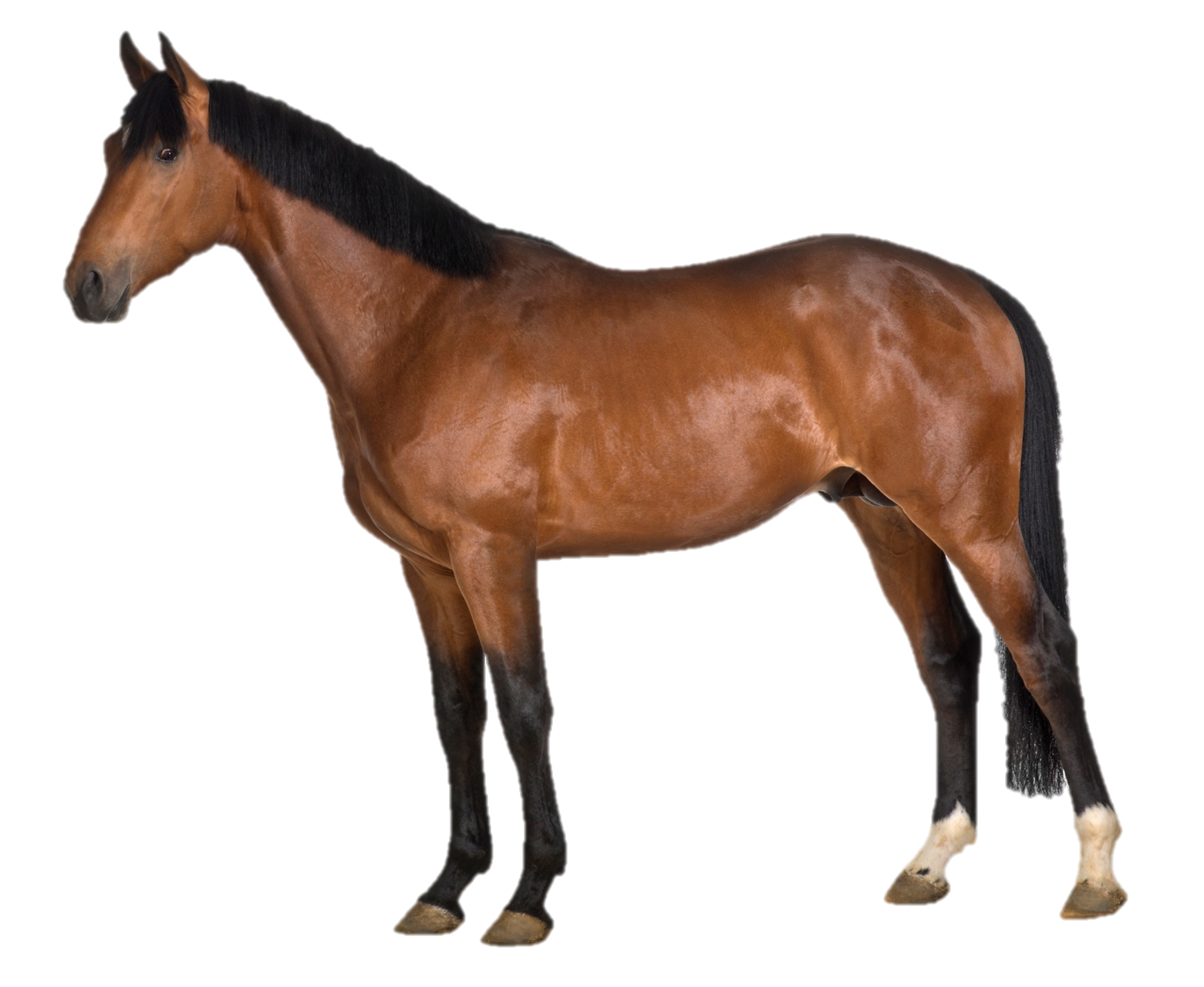 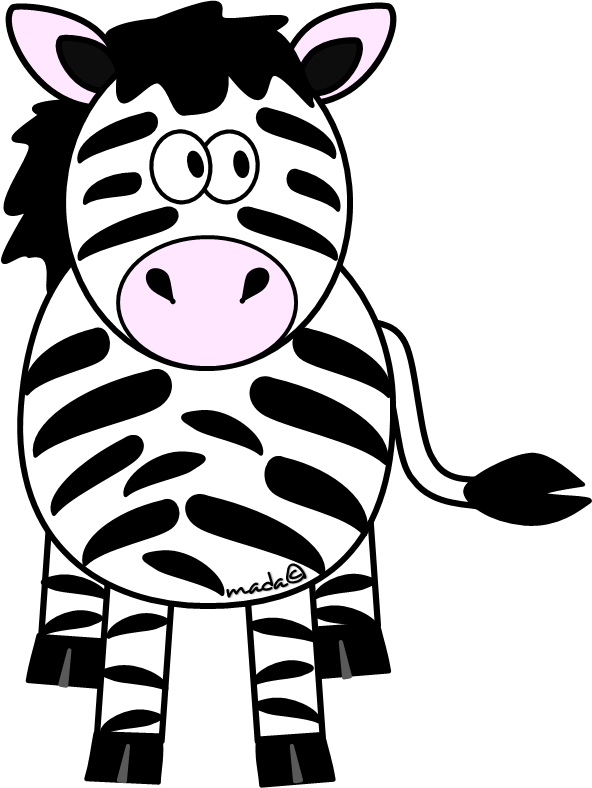 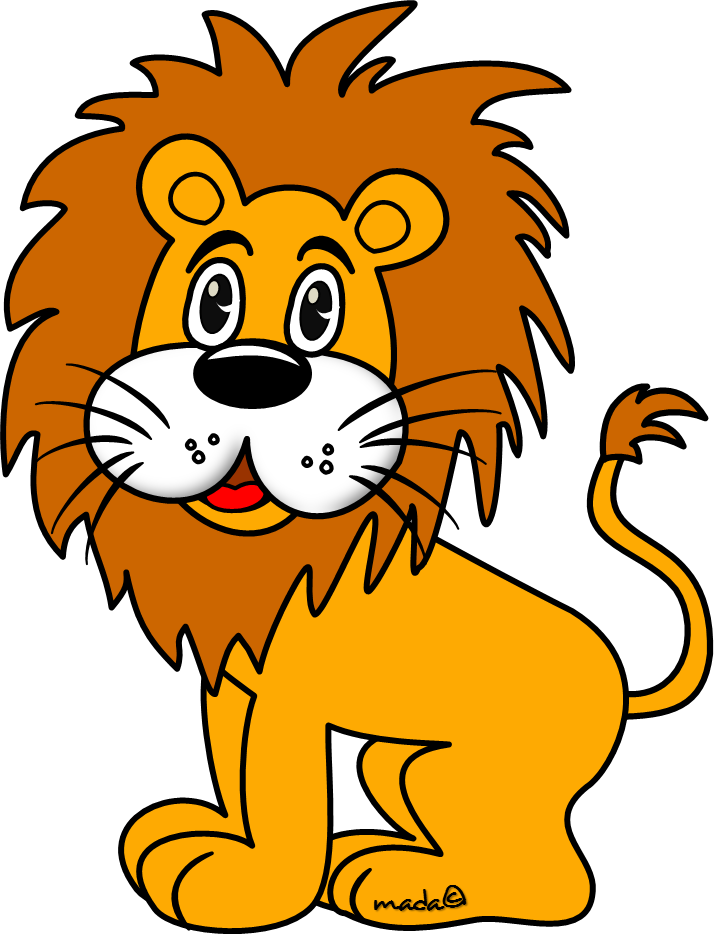 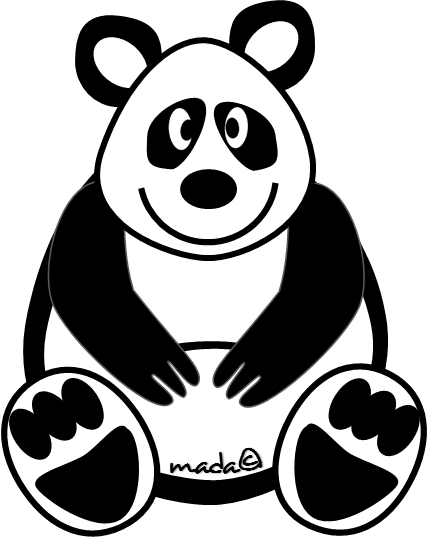 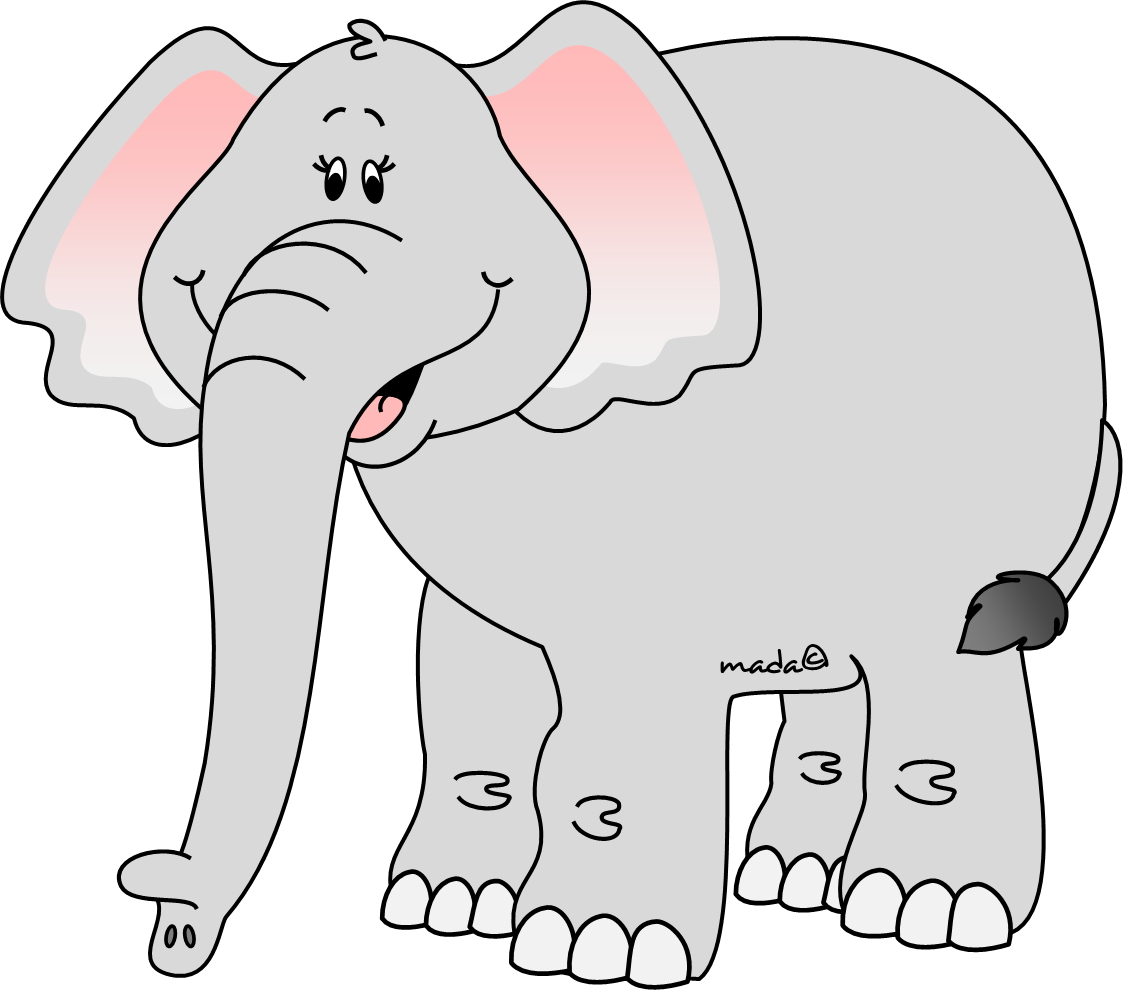 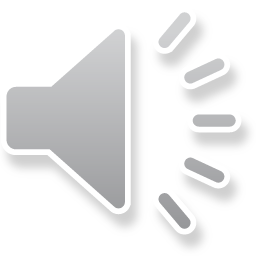